Statističko praćenje turističkog prometa kruzera u Srbiji
PRIMER
Turizam jedna od vodećih privrednih grana u svetu, 
Turizam je često način društvenog i ekonomskog razvoja. 

Utvrditi obim turističkih aktivnosti;
Utvrditi broj turista koji posećuje određenu destinaciju, 
Utvrditi uticaj turizma na destinaciju.
UNWTO apeluje Preporukom (2008) na sve države:
da adekvatnije osmisle 
da adekvatnije primene načine prikupljanja i obrade statističkih podataka prometa turista.
Jedan od najvećih izazova je merljivost turizma (konceptualne i analitičke poteškoće). 

Prvi pokušaji dolaze iz WTO 1963. godine na Međuvladinoj konferenciji o turizmu.
Postalo je jasno
Da precizni i tačni podaci poseduju izuzetnu važnost za kreiranje politike u turizmu kao i u strategijama razvoja. 
		FormiranjeTurističkih nacionalnih izveštaja.

Na WTO konferenciji u Otavi 1991. godine utvrđene su nove definicije kao i metodologije za prikupljanje podataka. 

Razvijeni su sistemi Turističkih satelitskih računa (TSA). 


Međutim, ovi pokazatelji i dalje nisu uporedivi na globalnom nivou (prilagođenost TSA nac. Karakteristikama).
PROBLEMI
Indirektni efekti ostvareni od turizma se teško mogu tačno izmeriti;
Problem praćenja posetila (same day visitor) je očigledan u više zemalja;
Definisanje potrošnje posetilaca koji putuju iz poslovnih razloga. 

Broj zaposlenih u turizmu kao privrednoj: 
klasifikacija i unificiranje potrebni na globalnom nivuo.
NOVI PROBLEMI
Osnivanje EU:
„ukidanje graničnih kopnenih putničkih tačaka“ između dve članice.
noćenje u neregistrovanom objektu za smeštaj...
METODE ISTRAŽIVANJA
Prilikom obrade i interpretacije rezultata:
statistički metod, zasnovan na primeni statističkih procedura - deskriptivni (distribucija frekvencije) i komparativni.
Podaci o ukupnom turističkom prometu kruzeva su prikupljani od lučkih kapetanija u Novom Sadu i Beogradu (Srbija) i od špeditera kruzera u Srbiji.

Kao inicijalni reprezentativni uzorak su analizirani putnici 67 brodova (12,9%) - 2007. godine pristali u Novom Sadu: 8.225 turista - 12,4% ukupnog prometa). 
Istraživanje je ponovljeno naredne godine i prošireno – uzorak je 62,6% ostvarenog prometa.
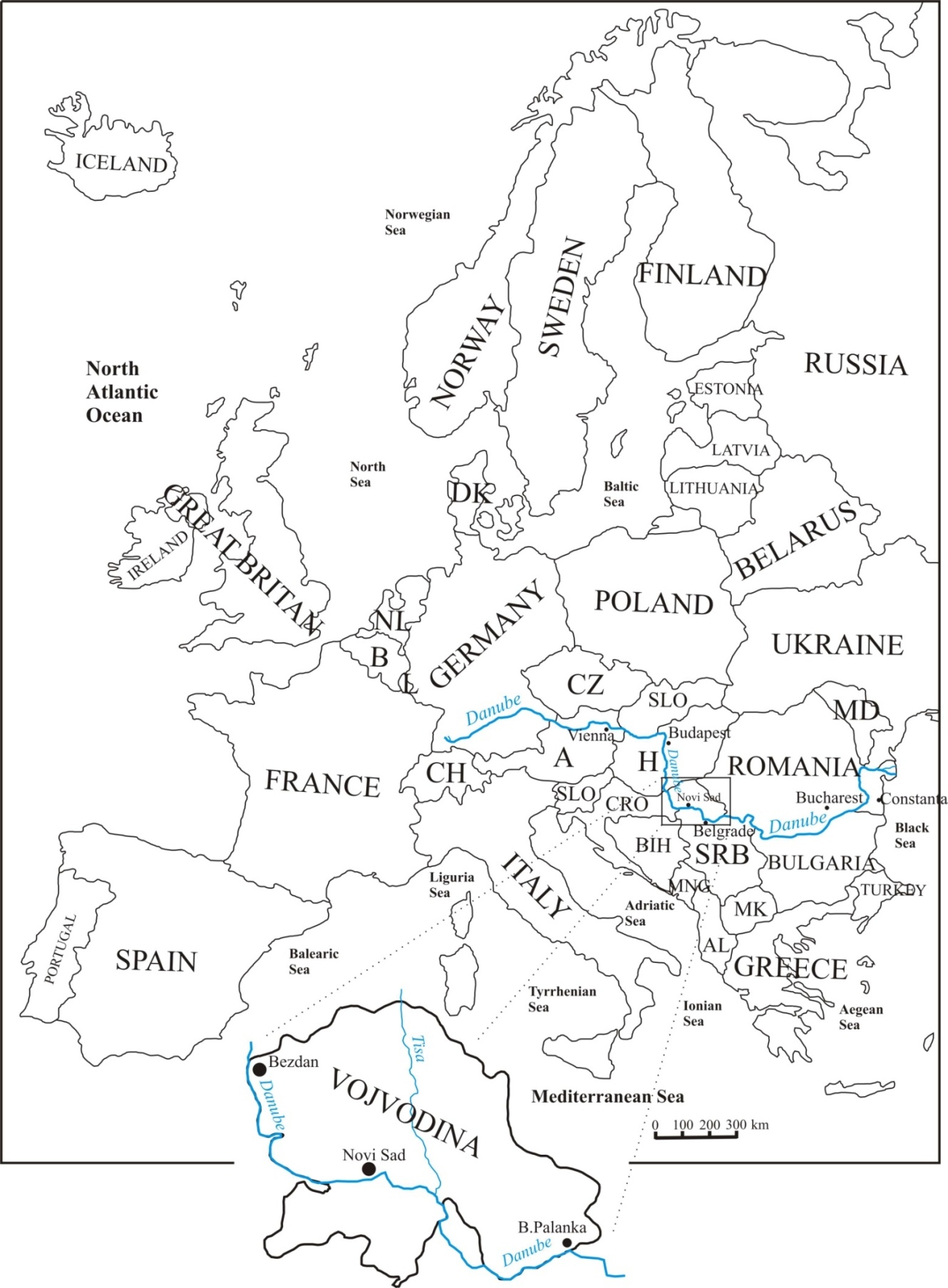 REZULTATI
Tabela 1. Broj dolazaka i noćenja turista u Novom Sadu (2000-2010)
Izvor: Republički zavod za statistiku, Opštine u Srbiji 2001-2011.
SRBIJA I STAT. PRAĆENJE TURISTA
Statističko praćenje turizma u Srbiji uvedeno je u sistem 1946. godine.
Prvo metodološko uputstvo objavljeno je 1954. godine. 

Definicije
Mesta prikupljanja podataka

Problemi: Dunavske kolibe, CG, pasoš...
Broj turista – broj dolazaka
METODOLOGIJA - RZS
Ugostiteljski objekti za smeštaj su u obavezi da pošalju mesečni izveštaj (obrazac TU-11) radi dobijaja sledećih informacija: 
broj dolazaka i noćenja domaćih turista prema regionu prebivališta (gde su noćili), 
broj dolazaka i noćenja stranih turista prema zemlji pripadnosti, 
broj ugostiteljskih objekata za smeštaj po vrsti, kategoriji i kapacitetu.
Kao izvor podataka RZS koristi i ,,Istraživanje o turističkim agencijama''. 
Turističke agencije poštom dostavljaju izveštaj dva puta godišnje. 
Pristižu podaci o:
obimu i strukturi domaćih i inostranih turista u prometu ostvarenom posredstvom turističkih agencija, 
o mreži turističkih agencija u zemlji i inostranstvu. 
Ovim istraživanjem se utvrđuje broj državljana Srbije koji putuju u inostranstvo, odnosno u koje zemlje putuju, kao i broj dolazaka inostranih turista u Srbiju.
Tabela 2. Broj dolazaka posetilaca sa rečnih brodova (kruzeva) u Novi Sadu (2002-2009)
Ino turisti 
2009. godine
44,375
Izvor: Data from ‘’Port of Novi Sad'', 2011 (preuzeto od Kalinić, 2011)
Figure 2. Prosečna dužina boravka kruzera u Srbiji (u Beogradu i Novom Sadu) - u satima u %
Izvor: Serbian Shipping Agency ‘’First Steamship Company’’ 2009.
MULTIEFEKTIVAN UTICAJ TURIZMA NA RECEPTIVNE ZEMLJE
aktiviranje turističke ponude u receptivnim područjima,
širenje pozitivne slike,
razvoj različitih ekonomskih aktivnosti, 
mogućnost zaposlenja u različitim sektorima, 
stvaranje pozitivne atmosfere za domaće i strane investitore, 
efekte regionalne turističke integracije, 
kulturne integracije raznih nacija, itd.
Državni zavod za statistiku Republike Hrvatske
Prikuplja podatke putem obrazaca potrebnih za praćenje turističkog prometa kao što su: 
mesečni izveštaj o dolascima i noćenjima turista (TU-11), 
izveštaj o turistima i noćenjima u kućama i stanovima za odmor (nekomercijalni turistički promet), 
izveštaj o putničkim agencijama, 
izveštaj o lukama nautičkog turizma, 
izveštaj o dolasku stranog broda na kružnom putovanju (TU-19), 
tromesečni izveštaj o posetiocima važnijih turističkih znamenitosti i atrakcija, izvještaj o poslovnom skupu.